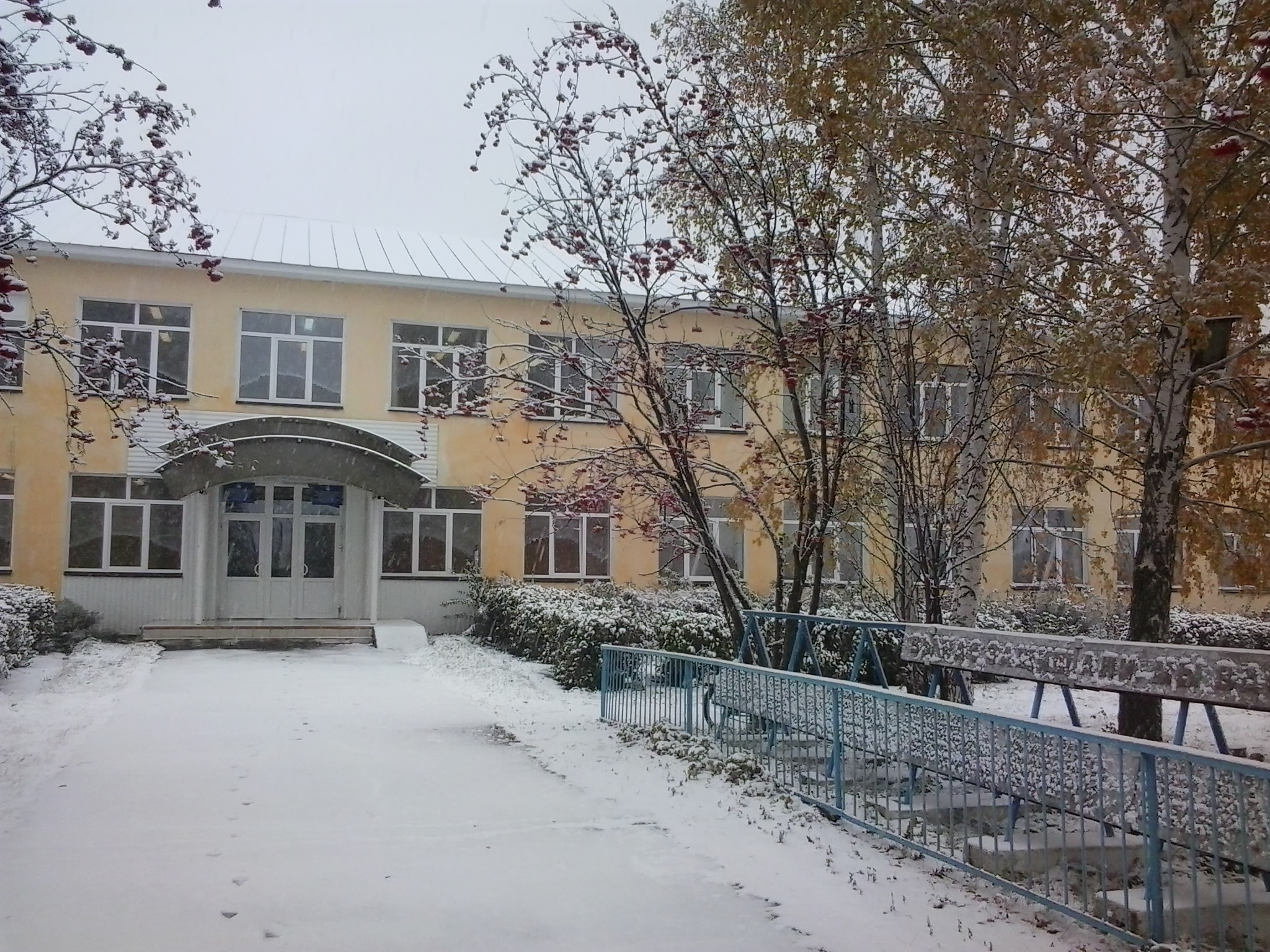 СЕМЬЯ и 
ШКОЛА
СТРУКТУРА РОДИТЕЛЬСКОГО ПРАВЛЕНИЯ В ШКОЛЕ
Методические объединения родителей работают по направлениям:
Соуправление школой;
Педагогическая помощь по вопросам воспитания и обучения, социальная защита и поддержка;
Всестороннее развитие учащихся через КТД;
Дополнительное образование и досуг;
Профилактика правонарушений.
Схема 1. Родительское правление в школе
Совет школы

Педагогический                                          общешкольное
         совет	                                             родительское собрание
                                                              
                                                                
Классные родительские комитеты
 
Родители


Методобъединения
ОСНОВНЫЕ НАПРАВЛЕНИЯ РАБОТЫ ШКОЛЫ С РОДИТЕЛЯМИ
1.  Заключение и подписание двустороннего   договора   о   сотрудничестве школы с родителями учащихся.
ОСНОВНЫЕ НАПРАВЛЕНИЯ РАБОТЫ ШКОЛЫ С РОДИТЕЛЯМИ
2.	Составление социального паспортакласса и школы, т.е. составление
 характеристик  семей  вновь  прибывших  и корректировка   обучающихся   (составсемьи, сфера занятости ее членов, ееобразовательный и социальный уровеньи др.).
ОСНОВНЫЕ НАПРАВЛЕНИЯ РАБОТЫ ШКОЛЫ С РОДИТЕЛЯМИ
3.	Выявление и составление списковсемей относящихся к категориям:
Неблагополучные 
Многодетные 
Опекуны
Инвалиды 
Малообеспеченные 
Беженцы
ОСНОВНЫЕ НАПРАВЛЕНИЯ РАБОТЫ ШКОЛЫ С РОДИТЕЛЯМИ
4.Создание системы массовых мероприятий с родителями, работа по организации совместной, общественно значимой деятельности и досуга родителей и учащихся.
ОСНОВНЫЕ НАПРАВЛЕНИЯ РАБОТЫ ШКОЛЫ С РОДИТЕЛЯМИ
5.Создание условий для обеспечения прав родителей на участие в управлении школой, организации УВП.
ОСНОВНЫЕ НАПРАВЛЕНИЯ РАБОТЫ ШКОЛЫ С РОДИТЕЛЯМИ
6.Оформление в школе специального «Уголка для родителей», который включает в себя оперативную информацию, а также интересные для родителей материалы по воспитанию детей, расписание работы специалистов школы и т.д.
ОСНОВНЫЕ НАПРАВЛЕНИЯ РАБОТЫ ШКОЛЫ С РОДИТЕЛЯМИ
7.Активное включение в работу с семьей педагогов:  педагогов дополнительного образования, библиотекаря.
ОСНОВНЫЕ НАПРАВЛЕНИЯ РАБОТЫ ШКОЛЫ С РОДИТЕЛЯМИ
8.Оказание помощи родителям в развитии у детей социального опыта коммуникативных навыков и умений, в подготовке старшеклассников к семейной жизни.
ОСНОВНЫЕ НАПРАВЛЕНИЯ РАБОТЫ ШКОЛЫ С РОДИТЕЛЯМИ
9.Оказание помощи родителям в формировании нравственного образа жизни семьи, в профилактике и диагностике наркомании, в предупреждении других негативных   проявлений   у   детей   и подростков.
ОСНОВНЫЕ НАПРАВЛЕНИЯ РАБОТЫ ШКОЛЫ С РОДИТЕЛЯМИ
10.	Обеспечение  диагностико-
    коррекционного, психолого - медико-педагогического	сопровожденияобучающихся с отклонениями вразвитии или адаптации в соответствиисо специальными образовательнымипотребностями, возрастными ииндивидуальными особенностями,состоянием соматического и нервно-психического здоровья обучающихся.
ОСНОВНЫЕ НАПРАВЛЕНИЯ РАБОТЫ ШКОЛЫ С РОДИТЕЛЯМИ
11. Создание методических объединений родителей и использование в практической деятельности позитивного опыта семейно-профессионального воспитания.
ОСНОВНЫЕ НАПРАВЛЕНИЯ РАБОТЫ ШКОЛЫ С РОДИТЕЛЯМИ
12. Использование различных форм сотрудничества с родителями - отцами. Вовлечение их в совместную с детьми творческую, социально значимую деятельность, направленную на повышение их авторитета.
ОСНОВНЫЕ НАПРАВЛЕНИЯ РАБОТЫ ШКОЛЫ С РОДИТЕЛЯМИ
13. Организация системного поощрения:
родителям, оказавшим помощь учителям, школе, независимо от того, как учится и ведет себя в школе их ребенок   (Благодарственное   письмо   на школьном празднике, посвященном Дню матери );
родителям за хорошее воспитание своего ребенка, который успешно закончил текущий учебный год или принимал активное участие в школьной жизни, независимо от того, насколько активными были эти родители в школе (Благодарственное письмо по просьбе администрации дети сами вручают дома родителям в последний день учебного года);
родителям выпускников, которые на протяжении многих лет вносили неоценимый вклад в развитие школы или их дети защищали честь школы на протяжении учебных лет (Благодарственное письмо на торжественной линейке, посвященной «Последнему звонку»)
ОСНОВНЫЕ НАПРАВЛЕНИЯ РАБОТЫ ШКОЛЫ С РОДИТЕЛЯМИ
14. 

Работа с нестандартными проблемными семьями .
ОСНОВНЫЕ НАПРАВЛЕНИЯ РАБОТЫ ШКОЛЫ С РОДИТЕЛЯМИ
15. Выявление учащихся, не охваченных образованием по сельскому  поселению.
ОСНОВНЫЕ НАПРАВЛЕНИЯ РАБОТЫ ШКОЛЫ С РОДИТЕЛЯМИ
16. Анализ эффективности работы сотрудничества школы с родителями.
Основные мероприятияобразовательного учрежденияпо реализации подпрограммы«Семья и школа»
АВГУСТ
1.	Заключение и подписание двустороннего договора о сотрудничестве школы сродителями первоклассников и вновь прибывших учащихся (а также в течениегода на момент поступления ребенка в школу).
2.	Сбор сведений с целью выявления учащихся, не охваченных образованием.
Основные мероприятияобразовательного учрежденияпо реализации подпрограммы«Семья и школа»
СЕНТЯБРЬ
1.	Составление банка данных о семьях:
             1.1.Составление социального паспорта класса, школы;
             1.2.Составление списков семей, относящихся к категориям:
многодетные;
малообеспеченные;
опекуны;
неблагополучные;
инвалиды (родители, дети),
беженцев.
              1.3. Корректировка школьной картотеки (в течение года, по мере изменений)
2.Общешкольное родительское собрание (2 неделя)
3.День открытых дверей «День знаний» (1-11 кл.)
Основные мероприятияобразовательного учрежденияпо реализации подпрограммы«Семья и школа»
ОКТЯБРЬ 
Составление списков родителей, оказавших помощь в работе учителям, школе для поощрения.
НОЯБРЬ
Классные родительские собрания (3 неделя)
День открытых дверей «День матери» (последняя суббота ноября, 1-11 кл.)
Организация профилактических рейдов (в период осенних каникул)
Составление списков родителей-инвалидов или родителей, чьи дети -инвалиды, для объявления благодарности за хорошее воспитание своего ребенка
ДЕКАБРЬ 
1. День открытых дверей «Новогодний карнавал».
Основные мероприятияобразовательного учрежденияпо реализации подпрограммы«Семья и школа»
ЯНВАРЬ
Конференция родителей или общешкольное родительское собрание 
 (3 неделя)
Организация профилактических рейдов и дежурства в период зимних каникул.
Плановое заседание совета школы.
Собрание с родителями будущих первоклассников
ФЕВРАЛЬ
День открытых дверей «Праздник спорта и здоровья» (1-11 кл.)
День открытых дверей «Прощание с азбукой» (1кл.)
                      МАРТ		
1.	День открытых дверей» (1-11 кл.)
2.	Организация профилактических рейдов (в период весенних каникул)
Основные мероприятияобразовательного учрежденияпо реализации подпрограммы«Семья и школа»
АПРЕЛЬ
Классные родительские собрания (2 неделя)
День открытых дверей «День здоровья»
МАЙ
Итоговое родительское собрание
День открытых дверей «Прощание с начальной школой» (4 кл.)
День открытых дверей «Последний звонок» (9,11 кл.)
Составление списков родителей выпускников и родителей, чьи дети успешно закончили учебный год или принимали активное участие в жизни школы.
Основные мероприятияобразовательного учрежденияпо реализации подпрограммы«Семья и школа»
В ТЕЧЕНИЕ ГОДА
Внеплановые родительские собрания.
Посещение квартир семей, привлекающих к себе особое внимание
Смена информации в уголке для родителей.
Все формы индивидуальной работы с родителями.
Внеплановые заседания психолого-медико педагогической комиссии (по мере необходимости).